Organ Systems
Levels of Organization
Plants and Animals are both Eukaryotic organisms – composed of multiple cell types that all work together to allow the organism to function properly.
The levels of organization: (from simplest to most complex)
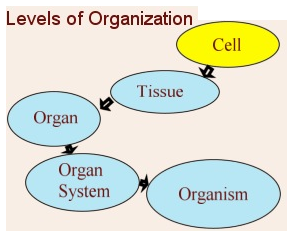 Simplest
Most Complex
Cells
Cells are the basic units of life!
You have about 200 different types of cells that make up the trillions inside you. 
Each different type of cell must work with each of the other types to allow an organism to grow, develop, repair, reproduce and remain healthy.
Cells & Their Functions
Plant Cells
Animal Cells
Red blood cells – carry oxygen
White blood cells – fight disease & infection
Neuron – carry electrical messages
Xylem – moves water
Phloem – moves nutrients
Parenchyma– regulates water loss.
Sclerenchyma – protection & support.
Collenchyma  – photosynthesis & support.
Cells Working Together
Cells of the same kind and work to do the same job create Tissue.
Plant Tissues:
Vascular Tissue = xylem & phloem
Ground Tissue – parenchyma, collenchyma & sclerenchyma cells
Dermal Tissue – Parenchyma & sclerenchyma cells
Animal Tissues:
Connective Tissue – bone, fat & blood
Nervous Tissue – neurons
Smooth Muscle
Blood Tissue – red and white blood cells, platelets & plasma
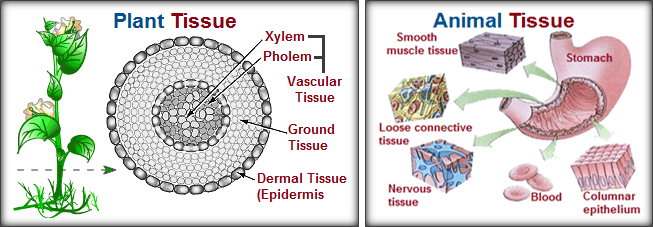 Tissues Working Together
Groups of similar tissues that work together to perform a job create Organs.
Plant Organs
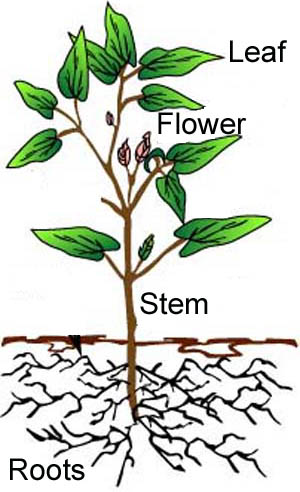 Tissues Working Together
Human Organs
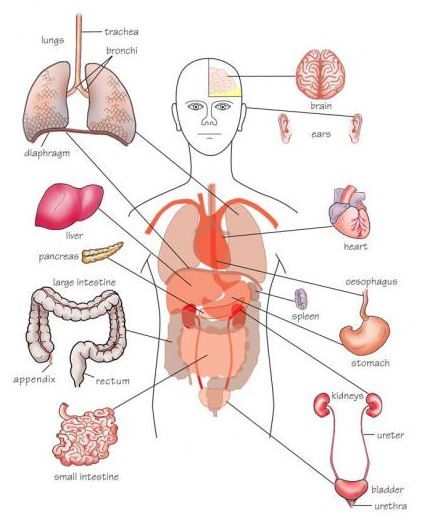 Lungs
Brain
Ears
Liver
Heart
Pancreas
Stomach
Large
Intestine
Kidneys
Bladder
Small Intestine
Organs Working Together
Organs working together to perform a set of related tasks create Organ Systems.
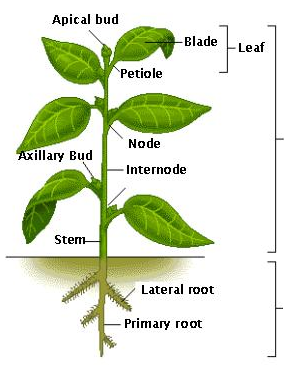 Shoot System
Root System
Organ System Functions - Plants
Shoot System Functions
Root System Function
Photosynthesis
Reproduction
Storage
Transport
Hormones
Anchorage
Absorption
Storage
Transport
Hormones
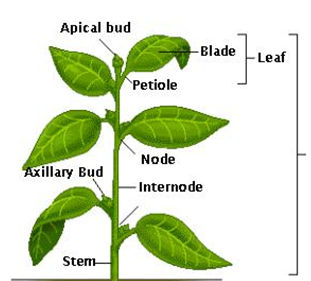 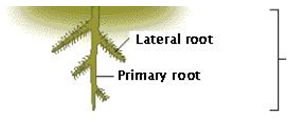 Shoot
System
Root
System
Human Organ Systems
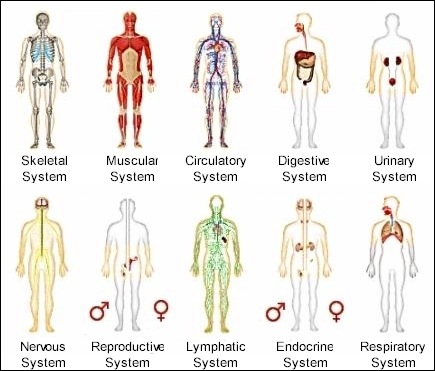 Excretory
Immune
Organ System Functions - Human
Skeletal System
Muscular System
Digestive System
Circulatory System
Respiratory System
Organ System Functions - Human
Excretory System
Nervous System
Endocrine System
Immune System
Reproductive System
Organ Systems Working Together
Organ systems working together to perform all the basic functions of life create an Organism.
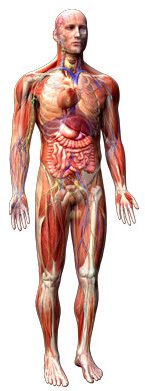 Human
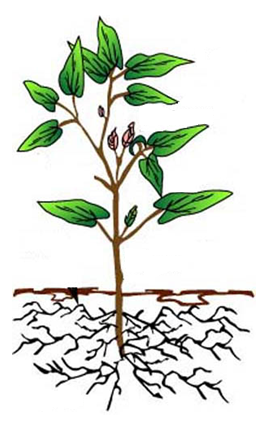 Plant